МУНИЦИПАЛЬНОЕ ДОШКОЛЬНОЕ ОБРАЗОВАТЕЛЬНОЕ УЧРЕЖДЕНИЕ
«ДЕТСКИЙ САД №65»
 




Картотека
занимательных задач

                                                            

                                                          Подготовила: воспитатель
                                                                                                                    Вадяева Татьяна Михайловна
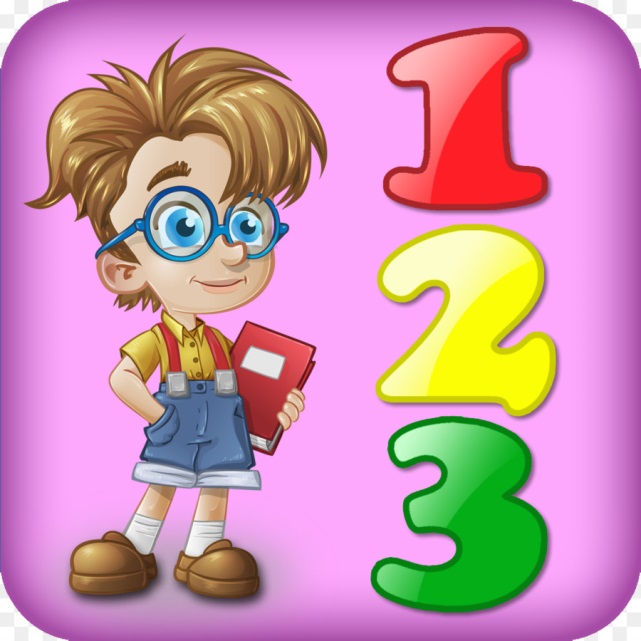 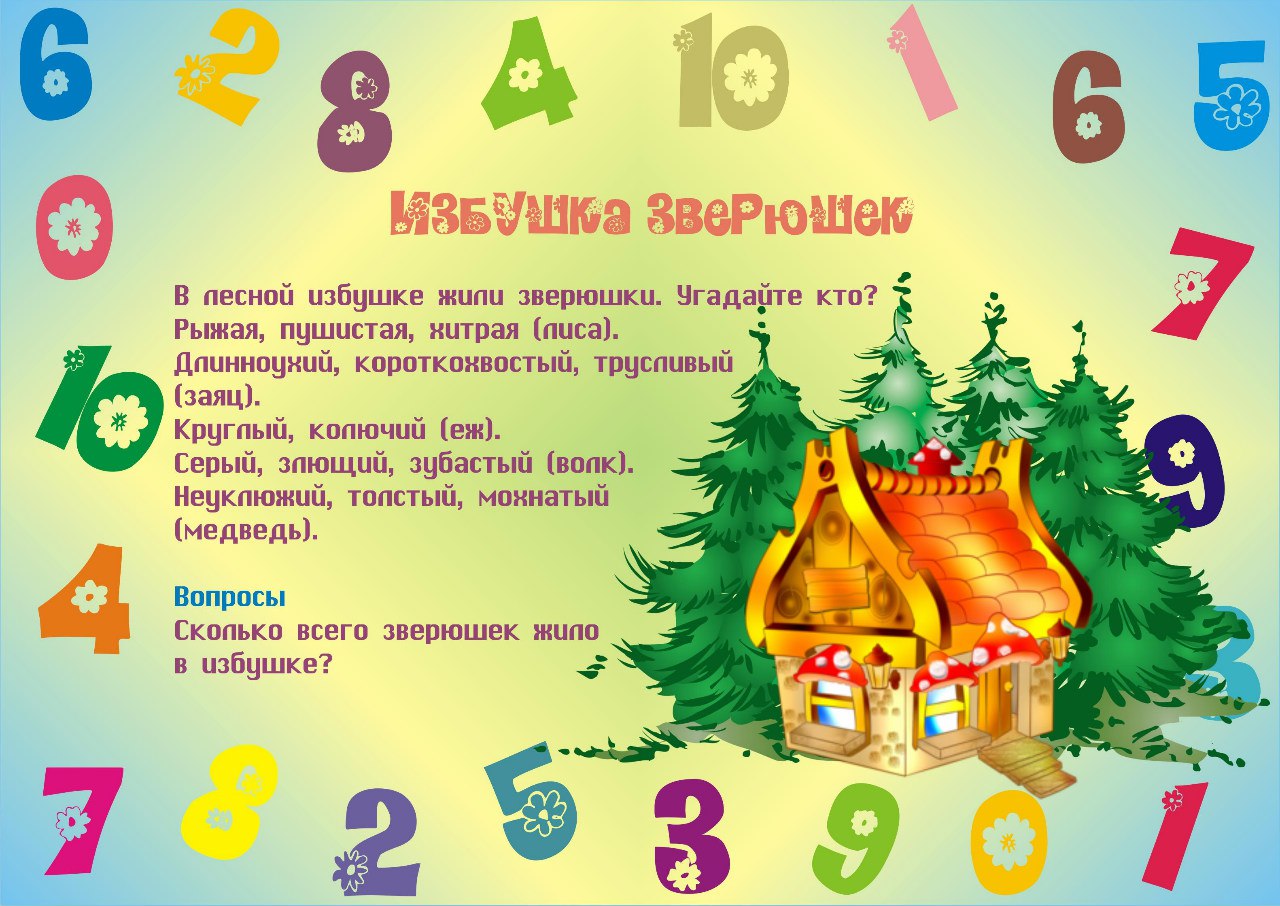 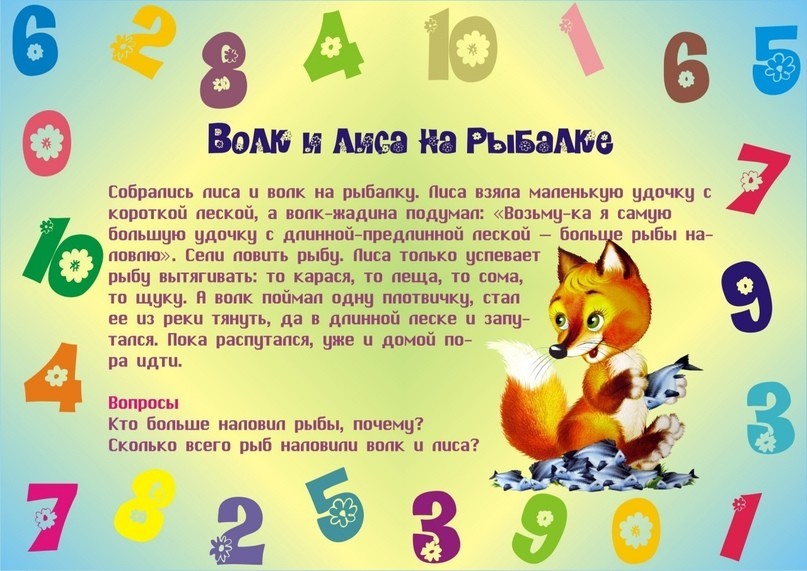 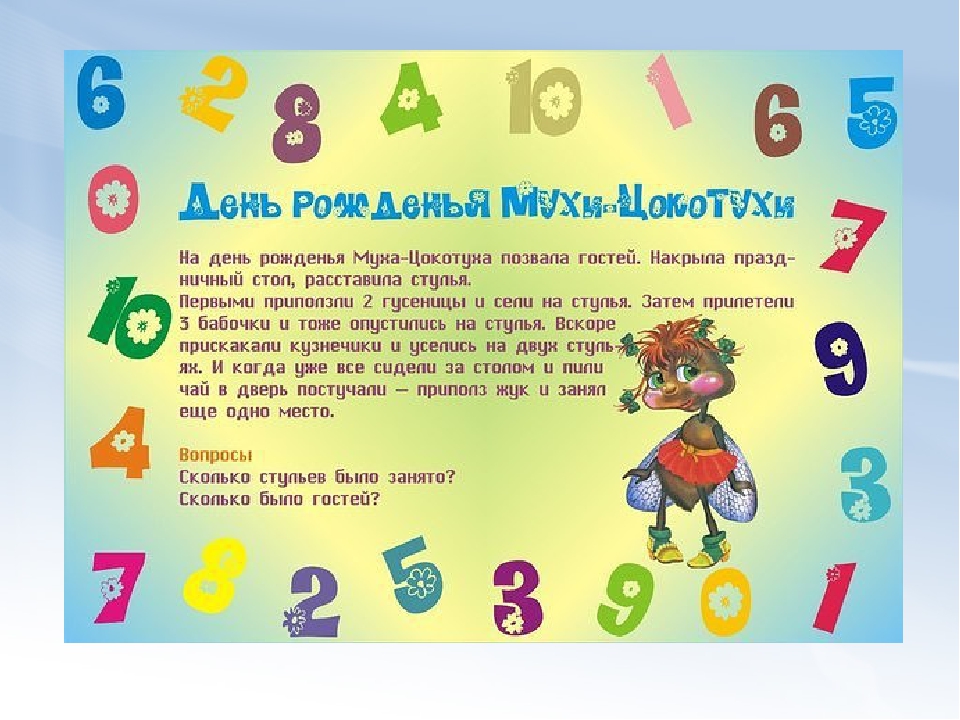 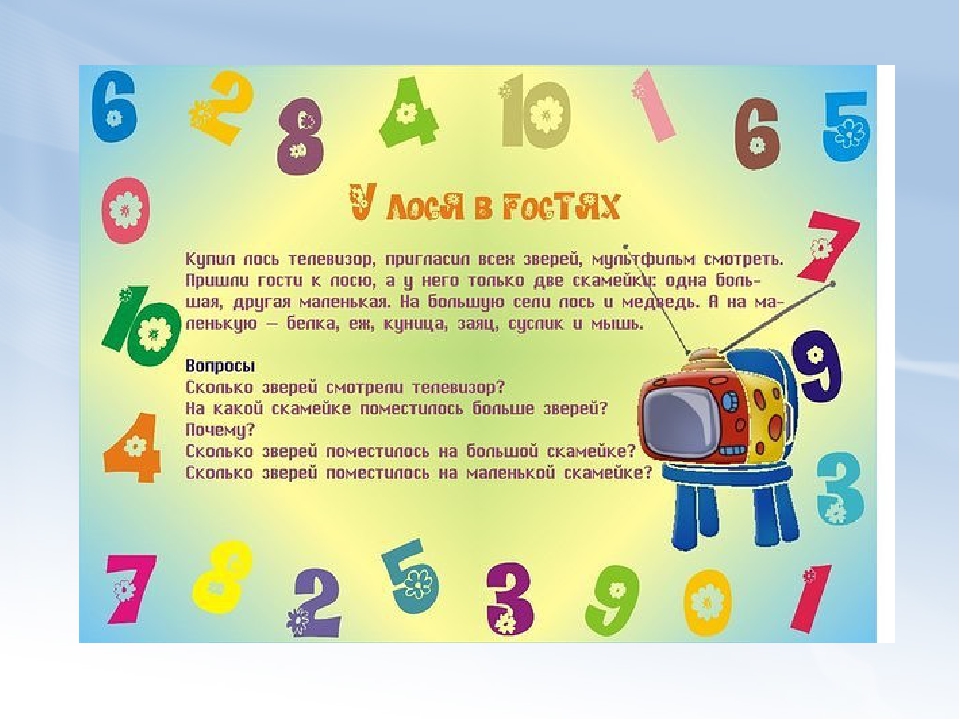 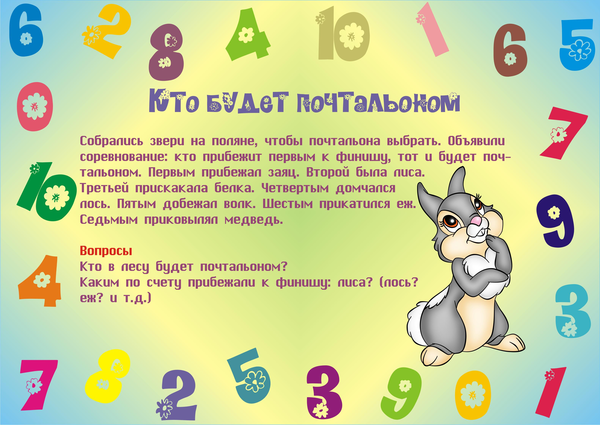